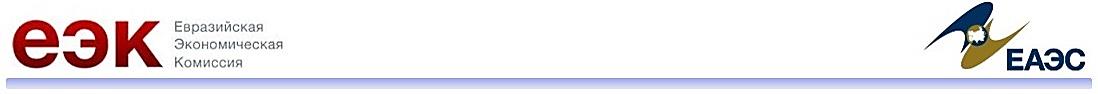 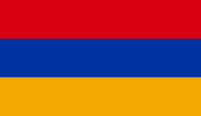 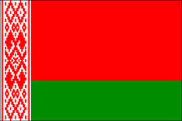 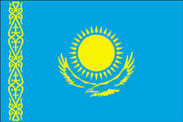 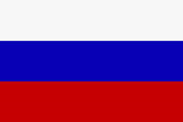 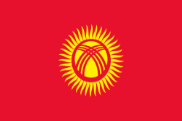 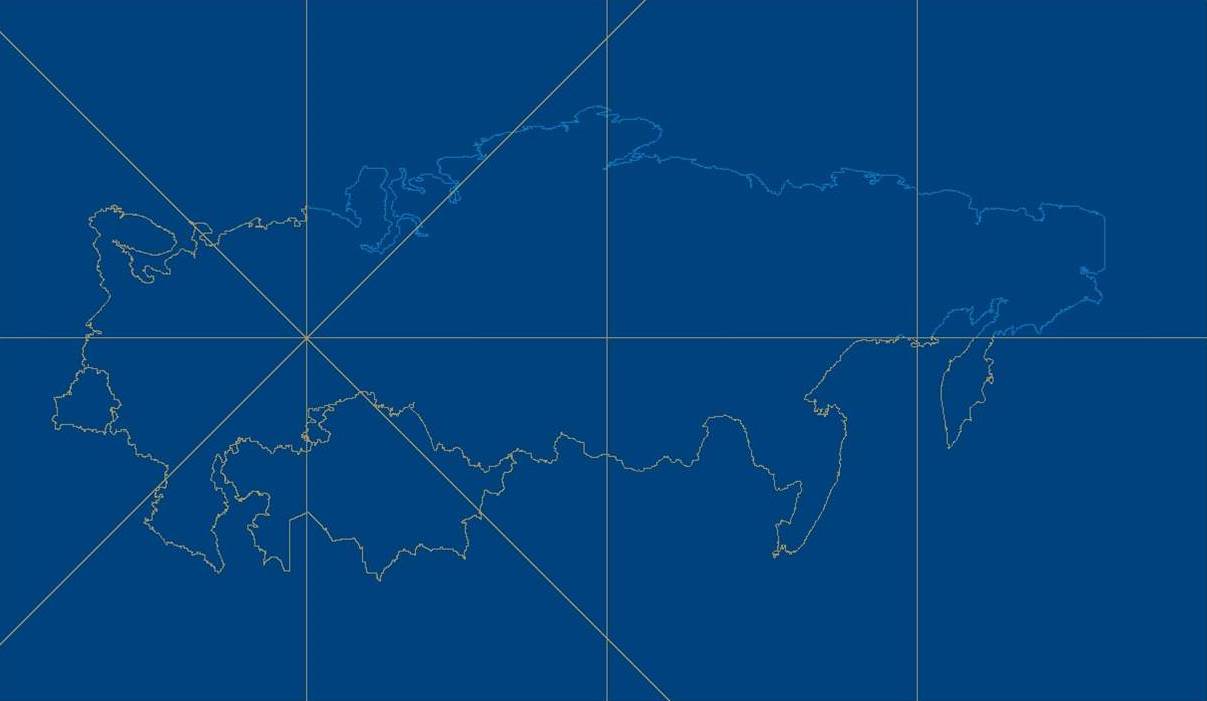 Уполномоченный экономический оператор
Козаев Вадим Русланович
начальник отдела анализа рисков и постконтроля 
 Департамент таможенного законодательства 
и правоприменительной практики
Москва, 2017
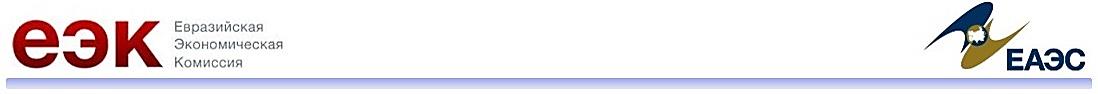 ПРОГРАММА УЭО
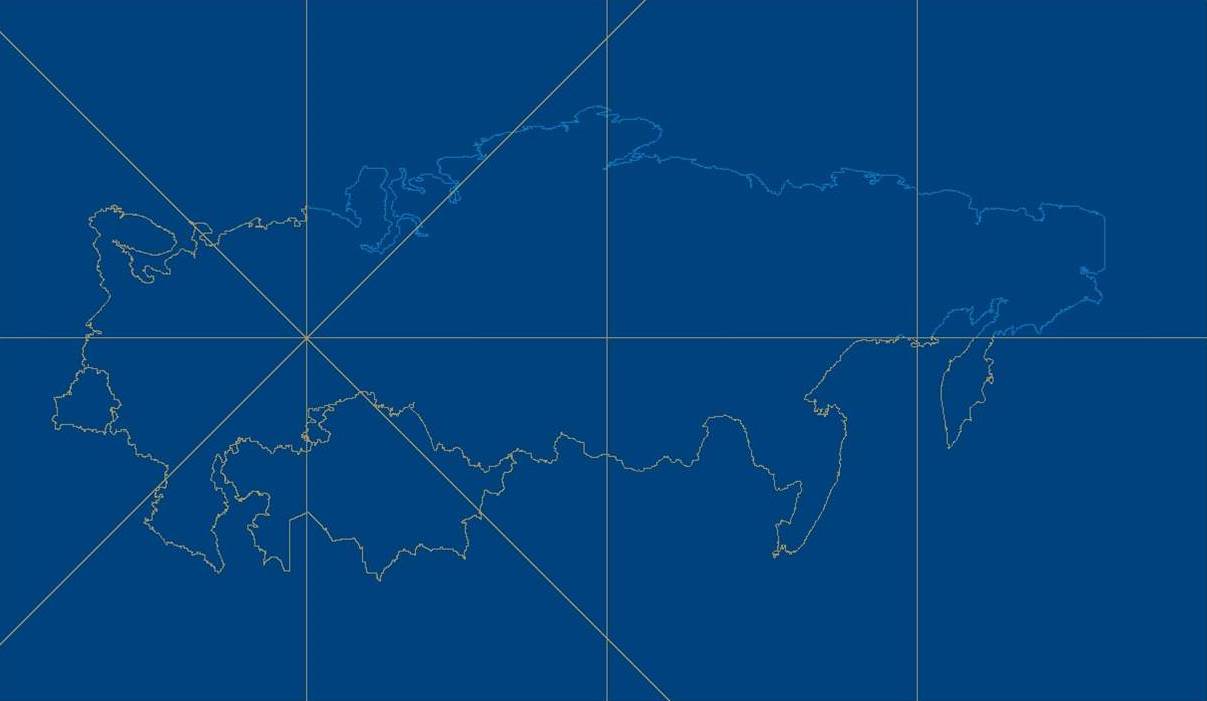 платежи
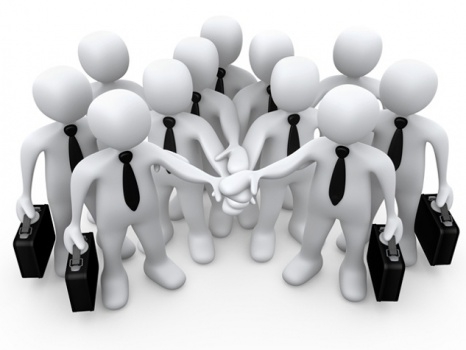 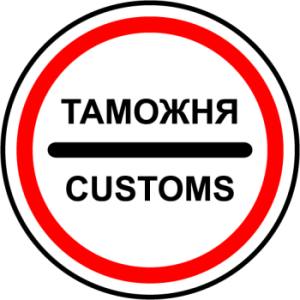 безопасность
содействие
Участники ВЭД
Таможня
2
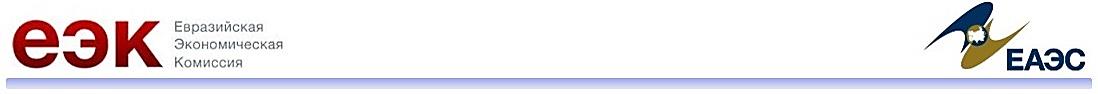 МЕЖДУНАРОДНЫЕ СТАНДАРТЫ И ПЕРЕДОВАЯ ПРАВОПРИМЕНИТЕЛЬНАЯ ПРАКТИКА ПО УЭО
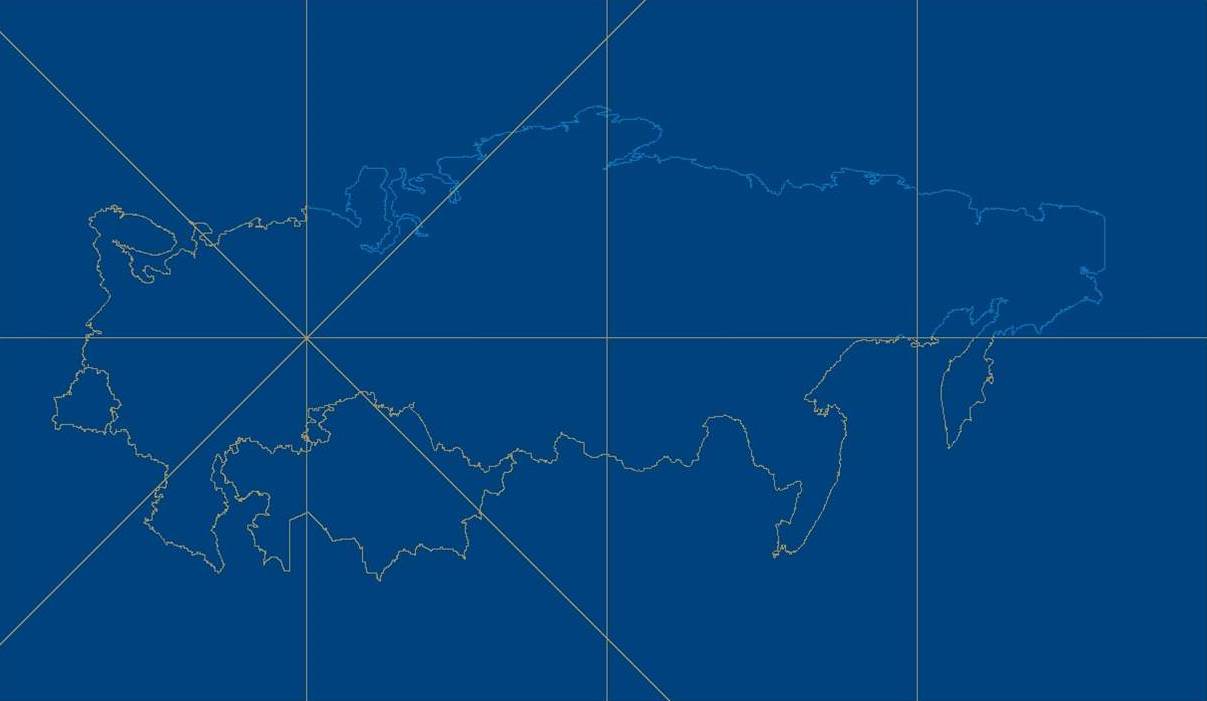 3
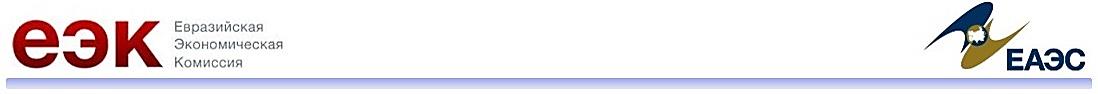 «СТАРЫЙ» И «НОВЫЙ» ТАМОЖЕННЫЙ КОДЕКС
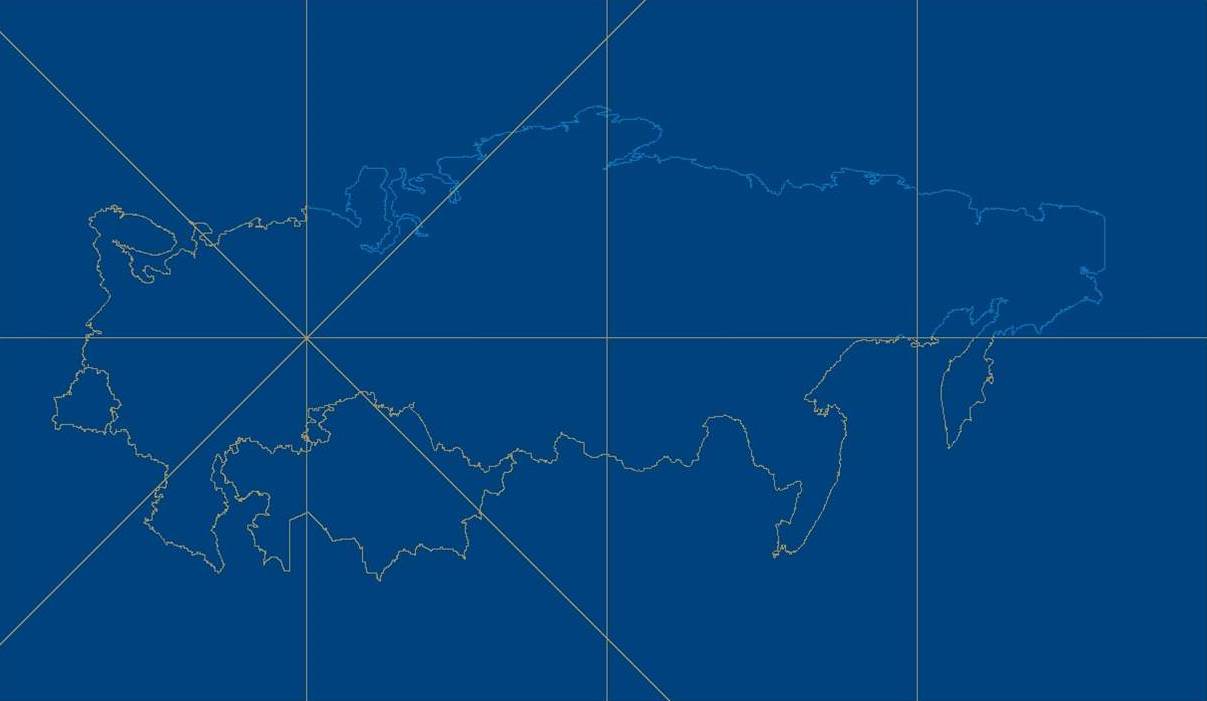 4 статьи (38-41)

2 отсылочные нормы на решения Комиссии
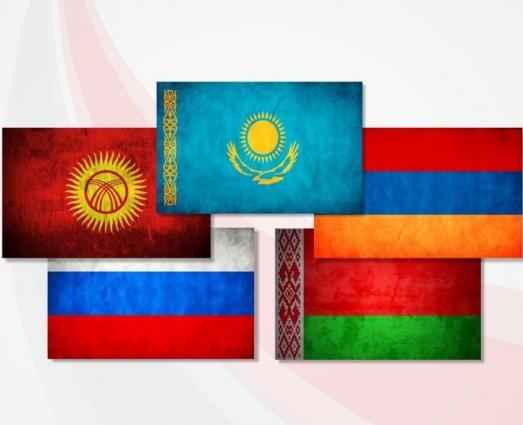 Глава 61 «Уполномоченный экономический оператор»

14 статей (430-443)
12 отсылочных норм на решения Комиссии
4
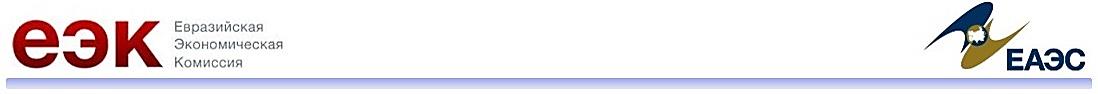 ЛИЦА, ДОПУЩЕННЫЕ К УЭО, ИМЕЮЩИЕ ПРАВА НА СПЕЦИАЛЬНЫЕ УПРОЩЕНИЯ
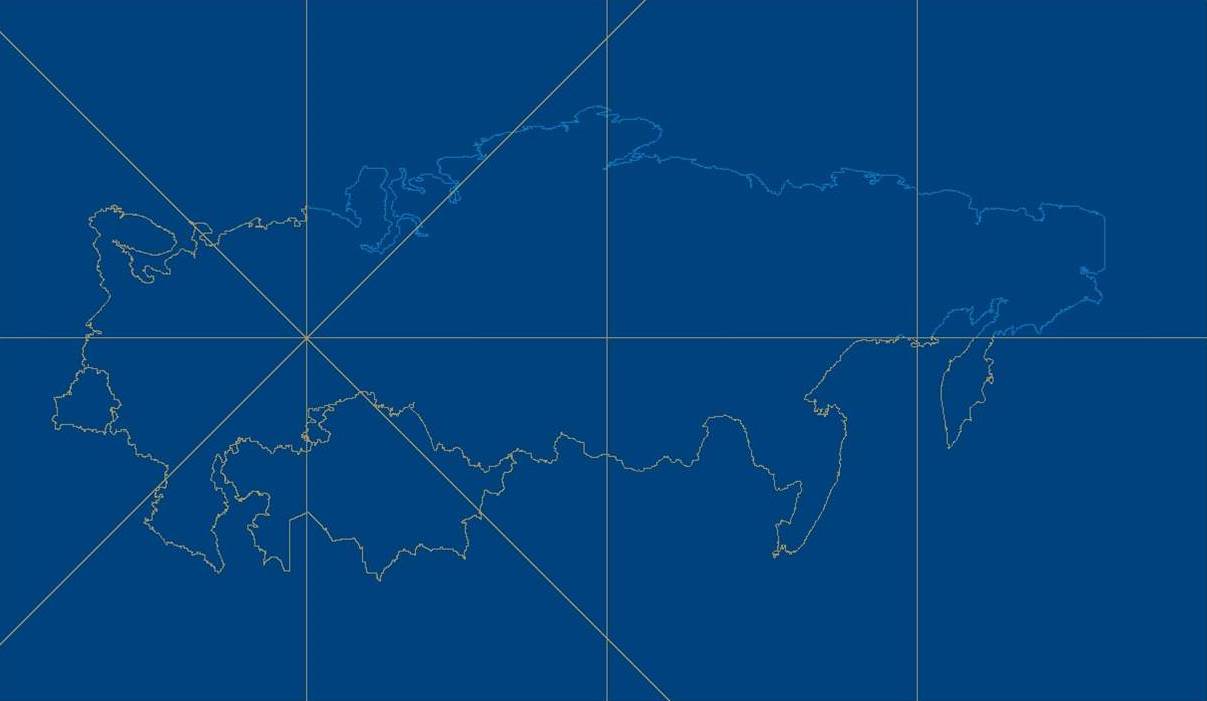 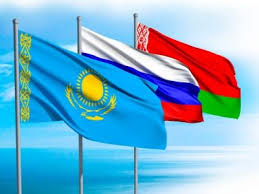 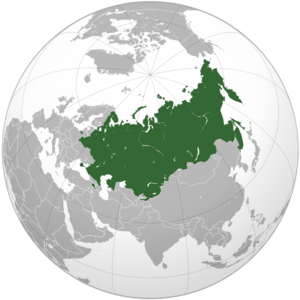 5
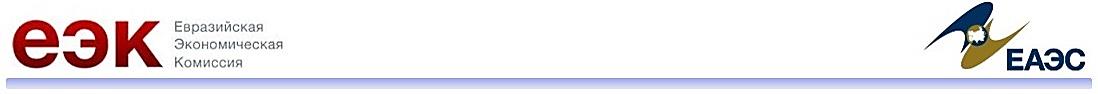 ТИПЫ СВИДЕТЕЛЬСТВ УЭО
ТК ТС
ТК ЕАЭС
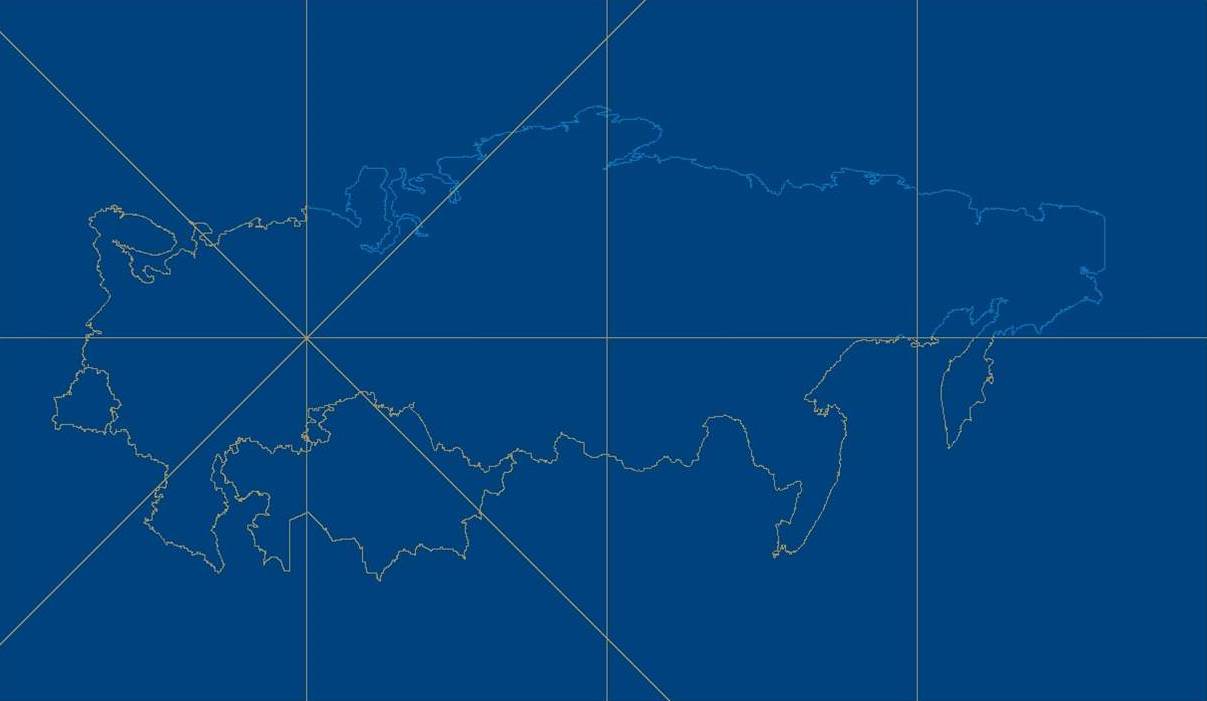 1 тип свидетельства УЭО
3 типа свидетельств УЭО
II тип – 10 упрощений
I тип – 9 упрощений
4 упрощения
III тип – 
17 упрощений
6
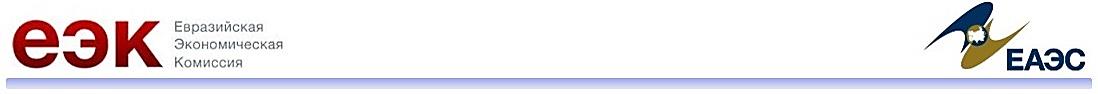 УСЛОВИЯ ПОЛУЧЕНИЯ СТАТУСА УЭО
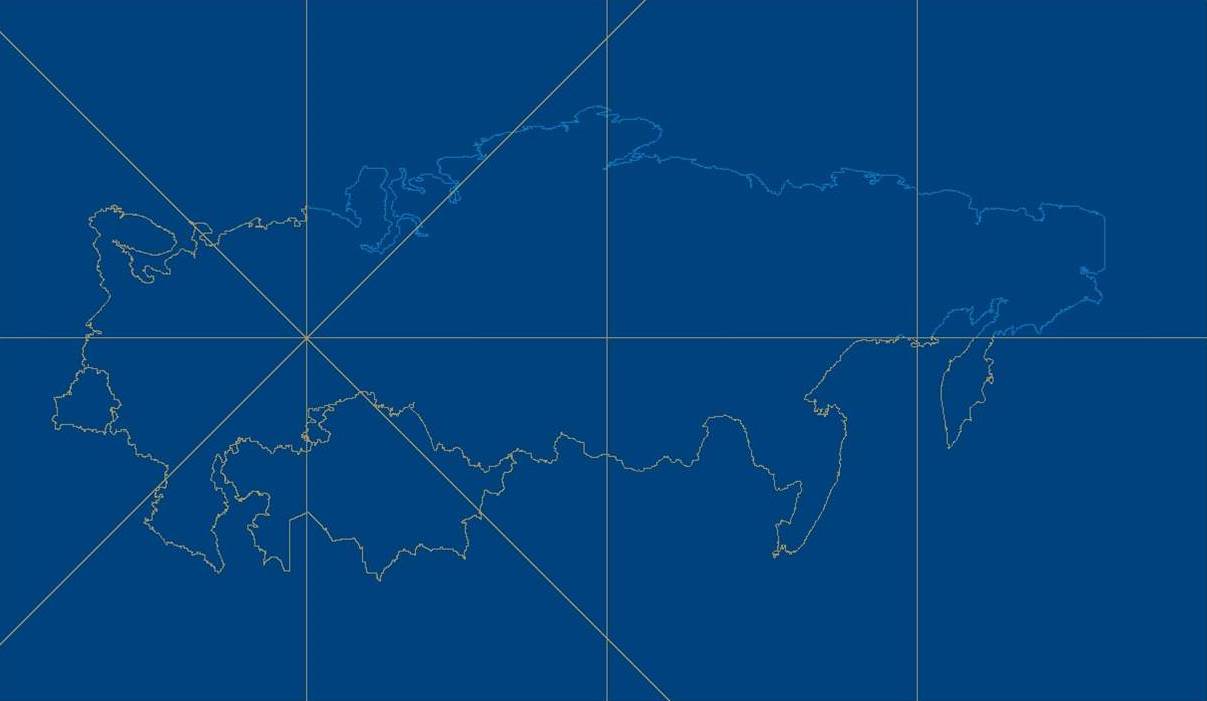 ТК ТС
7 условий
ТК ЕАЭС
11 условий
7
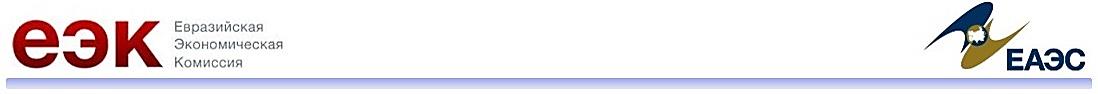 СУММАРНЫЕ УСЛОВИЯ ПРИСВОЕНИЯ СТАТУСА УЭО
8
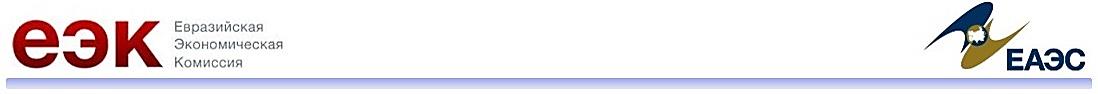 ПЕРИОД ОСУЩЕСТВЛЕНИЯ ВЭД ДЛЯ ПОЛУЧЕНИЯ СТАТУСА УЭО
Увеличился в 3 раза
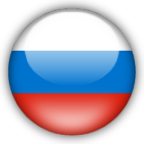 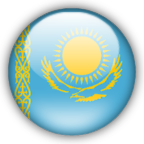 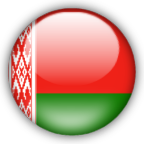 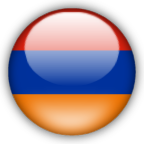 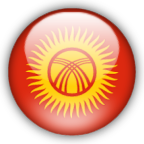 9
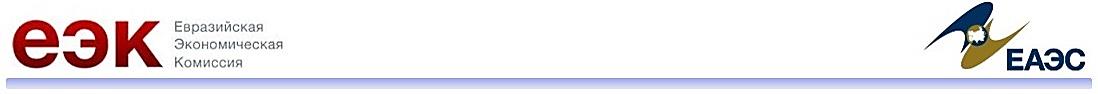 ОТСУТСТВИЕ НЕИСПОЛНЕННОЙ ОБЯЗАННОСТИ ПО УПЛАТЕ ТАМОЖЕННЫХ ПЛАТЕЖЕЙ
Проверка требований отсутствия неисполненной обязанности по уплате таможенных пошлин, налогов, специальных, антидемпинговых, компенсационных пошлин, пеней, процентов
10
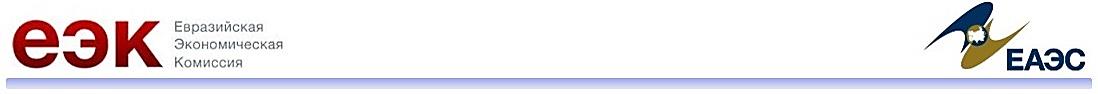 АДМИНИСТРАТИВНАЯ И УГОЛОВНАЯ ОТВЕТСТВЕННОСТЬ УЭО
11
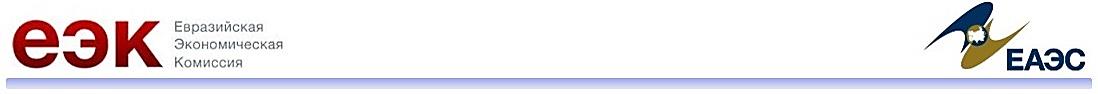 ОБЕСПЕЧЕНИЕ ИСПОЛНЕНИЯ ОБЯЗАННОСТЕЙ УЭО
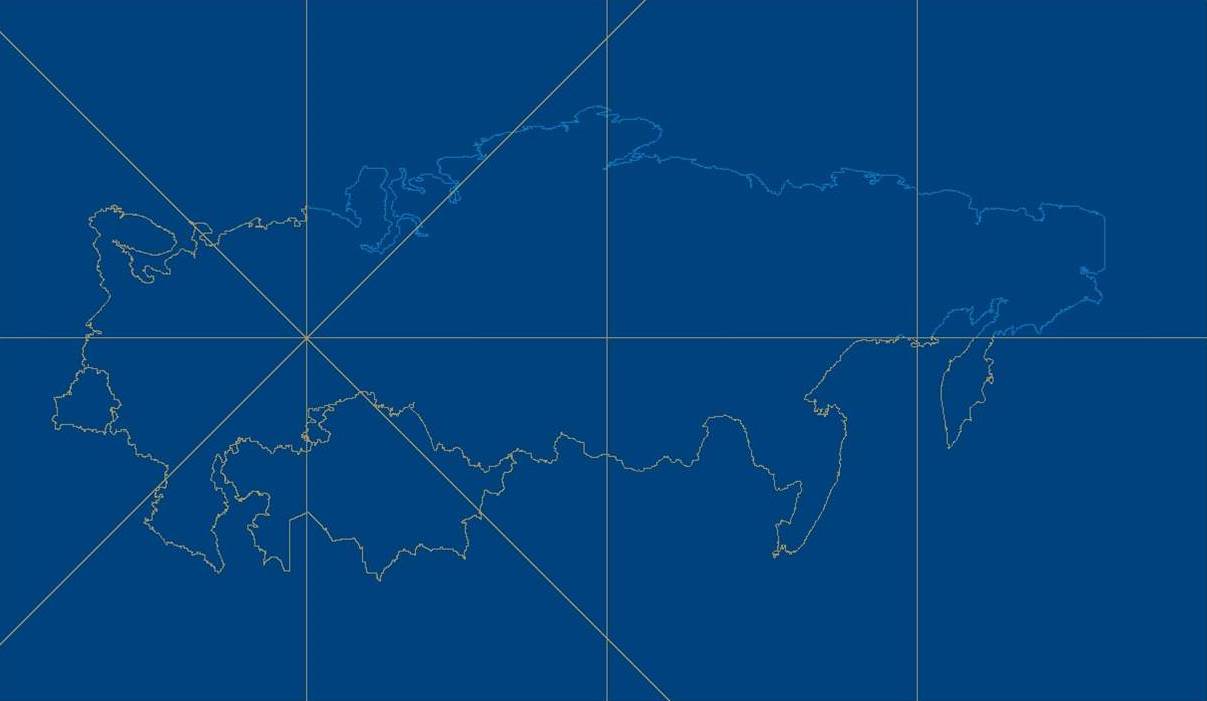 12
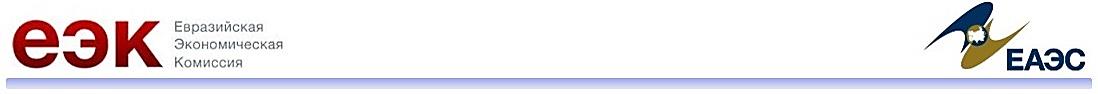 ФИНАНСОВАЯ УСТОЙЧИВОСТЬ
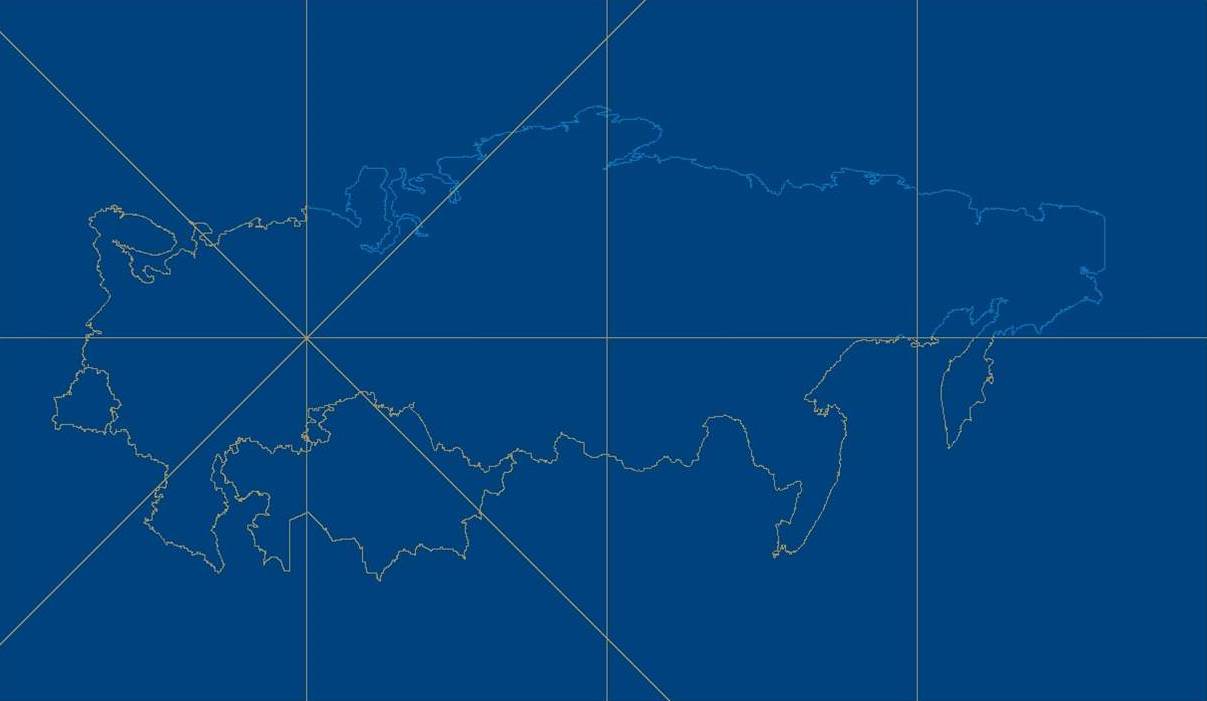 13
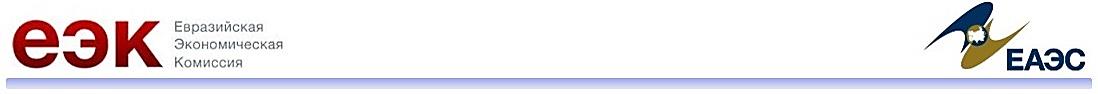 БЕЗОПАСНОСТЬ И НАДЕЖНОСТЬ
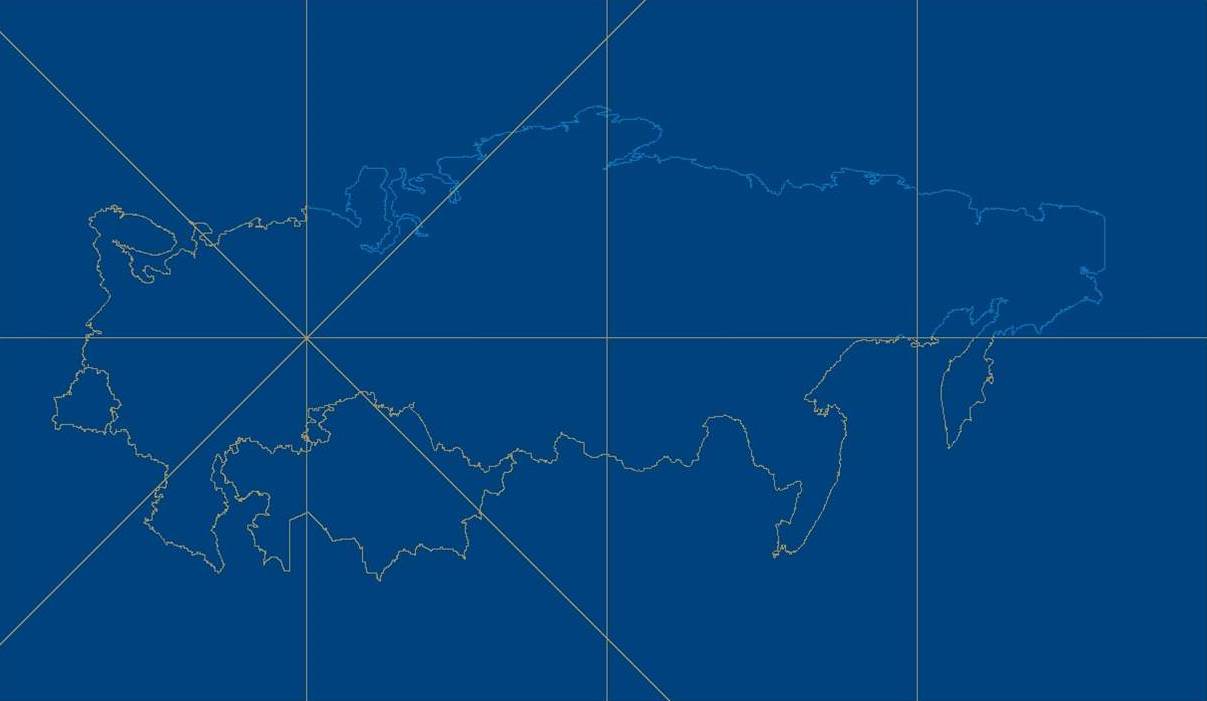 ТРЕБОВАНИЯ
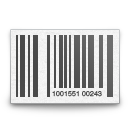 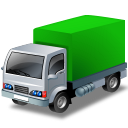 к средствам идентификации
к транспортным средствам
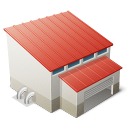 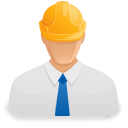 к сооружениям, помещениям и (или) открытым площадкам
к работникам юридического лица
14
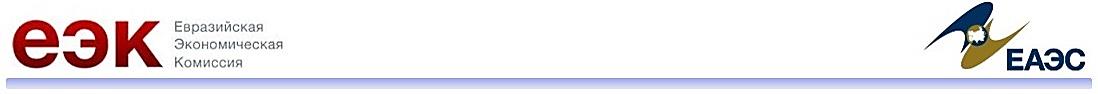 ПРИОСТАНОВЛЕНИЕ ДЕЯТЕЛЬНОСТИ И ОСНОВАНИЯ ИСКЛЮЧЕНИЯ УЭО ИЗ РЕЕСТРА
15
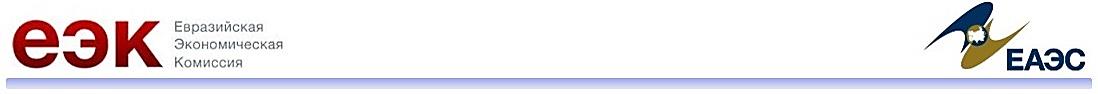 РАССМОТРЕНИЕ ЗАЯВЛЕНИЯ О ВКЛЮЧЕНИИ В РЕЕСТР УЭО
5 рабочих дней
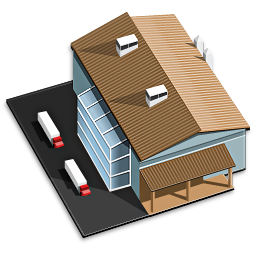 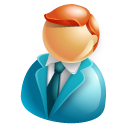 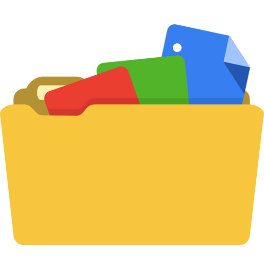 Процесс принятия решения таможенным органом
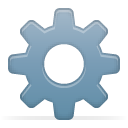 Подача заявления о включении в реестр УЭО
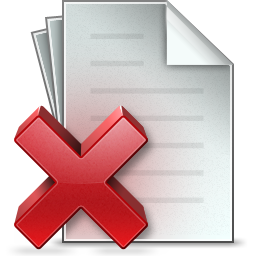 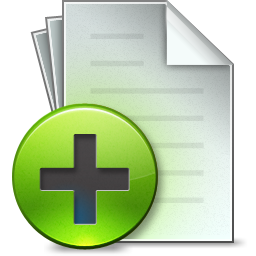 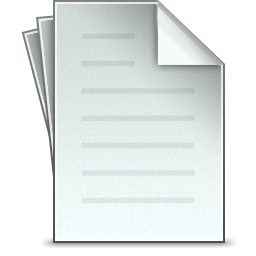 Решение о необходимости предоставления документов в 30-дневный срок
Решение об отказе в рассмотрении заявления
Решение о рассмотрении заявления
16
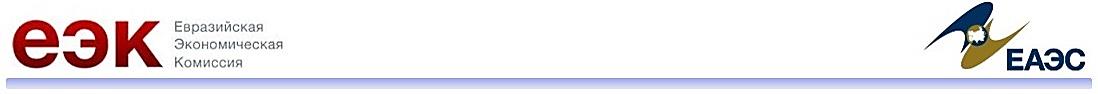 ПОРЯДОК РАССМОТРЕНИЯ ЗАЯВЛЕНИЯ И ПРЕДСТАВЛЕННЫХ ДОКУМЕНТОВ
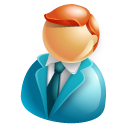 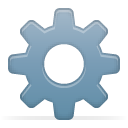 Выдача свидетельства о включении в реестр УЭО
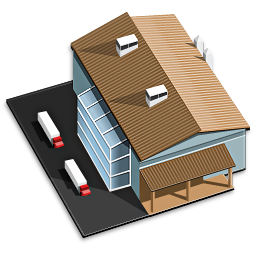 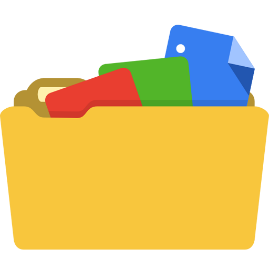 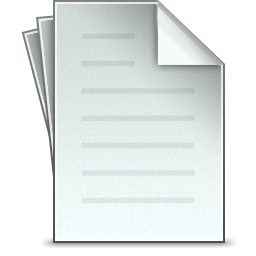 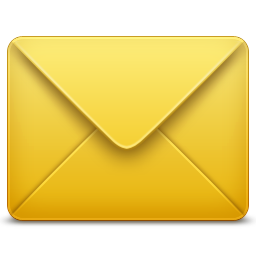 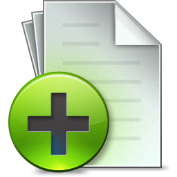 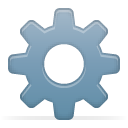 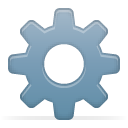 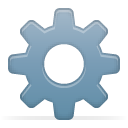 ИЛИ
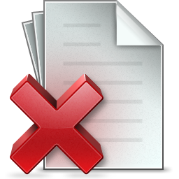 Направление документов, подтверждающих предоставление обеспечения исполнения обязанностей УЭО
Рассмотрение заявления, документов (сведений) по соблюдению условий, направление уведомления юр.лицу
Принятие там.органом решения о включении в реестр УЭО (не позднее 10 дней со дня предоставления юр.лицом документов)
УЭО
Отказ в выдаче свидетельства о включении в реестр УЭО (не позднее 10 дней со дня истечения срока)
Таможня
60 дней
120 дней
17
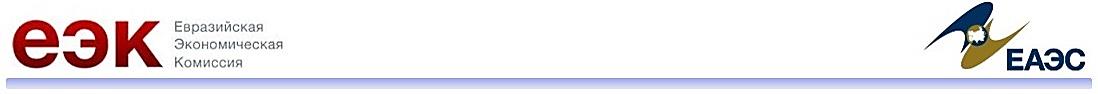 СПЕЦИАЛЬНЫЕ УПРОЩЕНИЯ
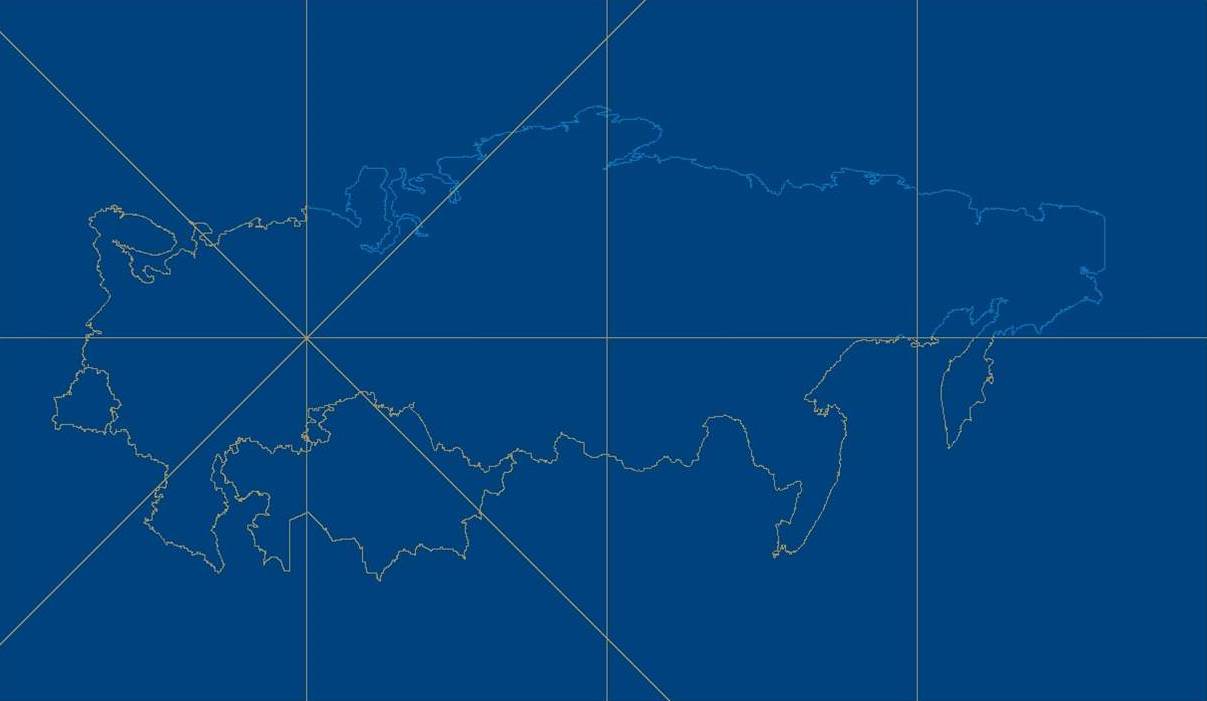 ТК ЕАЭС
ТК ТС
первоочередной порядок совершения таможенных операций
непредоставление обеспечения при таможенном транзите, дополнительной проверке и таможенной экспертизе 
неустановление маршрута перевозки товаров и признание пломб УЭО
возможность осуществления разгрузки, перегрузки и иных грузовых операций без разрешения таможенного органа
выпуск товаров до подачи декларации на товары
приоритетное участие в пилотных проектах и экспериментах
удалённый выпуск товаров
временное хранение товаров на складах УЭО
проведение таможенного контроля на складах УЭО и в первоочередном порядке
применение  УЭО средств идентификации, используемых таможенными органами 
доставка товаров на склад УЭО,  их размещение и завершение таможенной процедуры таможенного транзита
непредоставление обеспечения при отсрочке или рассрочке уплаты ввозных таможенных пошлин
Единое Свидетельство
временное хранение товаров на  складах УЭО

выпуск товаров до подачи таможенной декларации

проведение таможенных операций,  связанных с выпуском товаров на складах УЭО

иные специальные упрощения
Свидетельство  I типа
Свидетельство III типа
Свидетельство II типа
18
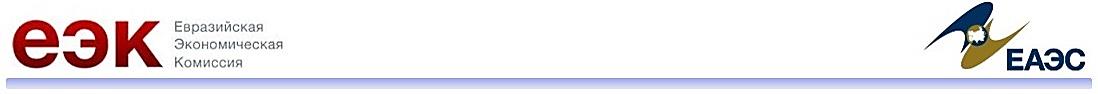 СОВЕРШЕНИЕ ТАМОЖЕННЫХ ОПЕРАЦИЙ В ПЕРВООЧЕРЕДНОМ ПОРЯДКЕ
ОРГАНИЗАЦИЯ СОВЕРШЕНИЯ ТАМОЖЕННЫХ ОПЕРАЦИЙ В ПЕРВООЧЕРЕДНОМ ПОРЯДКЕ
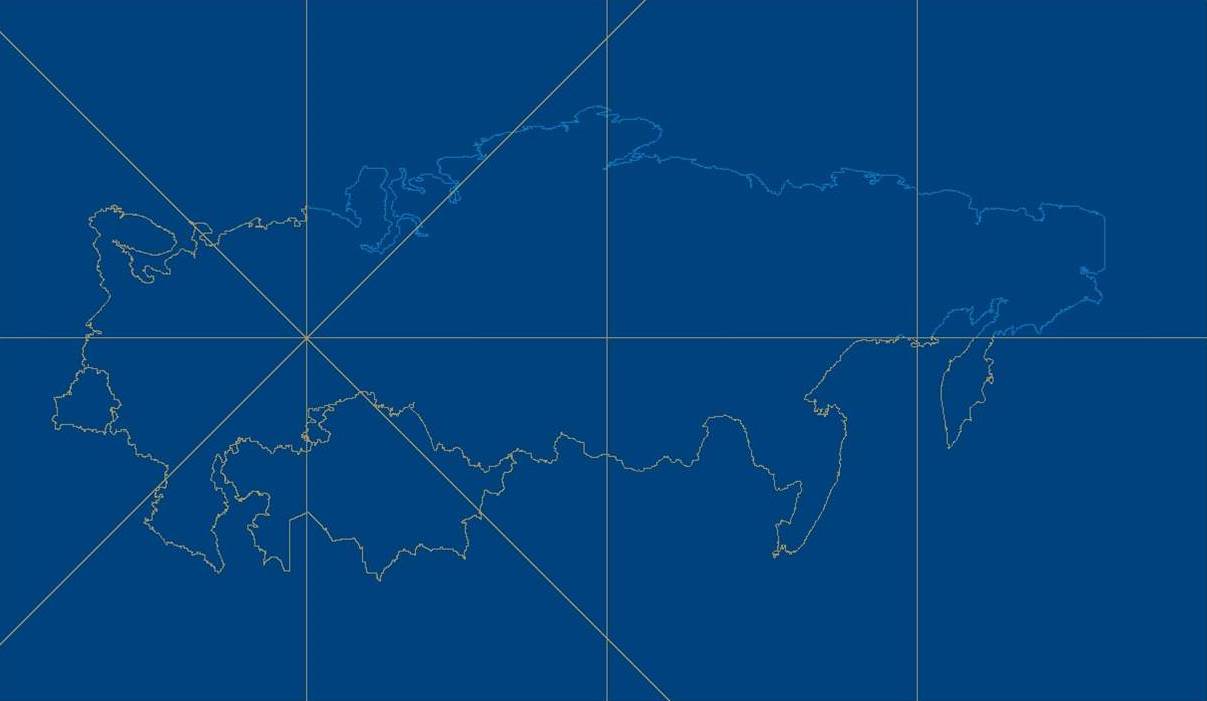 УЭО
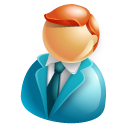 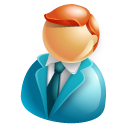 Совершение таможенных операций, связанных с таможенным декларированием и выпуском товаров в первоочередном порядке
Определение должностных лиц для совершения операций
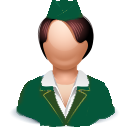 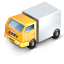 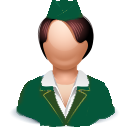 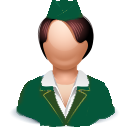 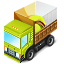 ?
?
Отдельные полосы движения для УЭО в автомобильных пунктах пропуска
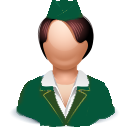 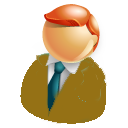 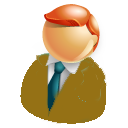 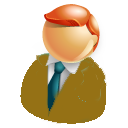 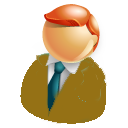 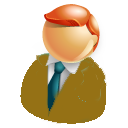 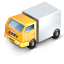 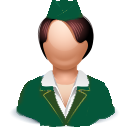 ?
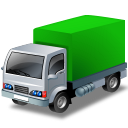 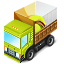 19
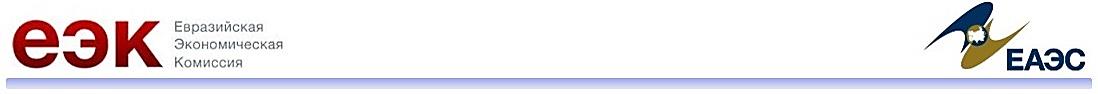 ВЫПУСК ДО ПОДАЧИ ДЕКЛАРАЦИИ НА ТОВАРЫ (ДТ)
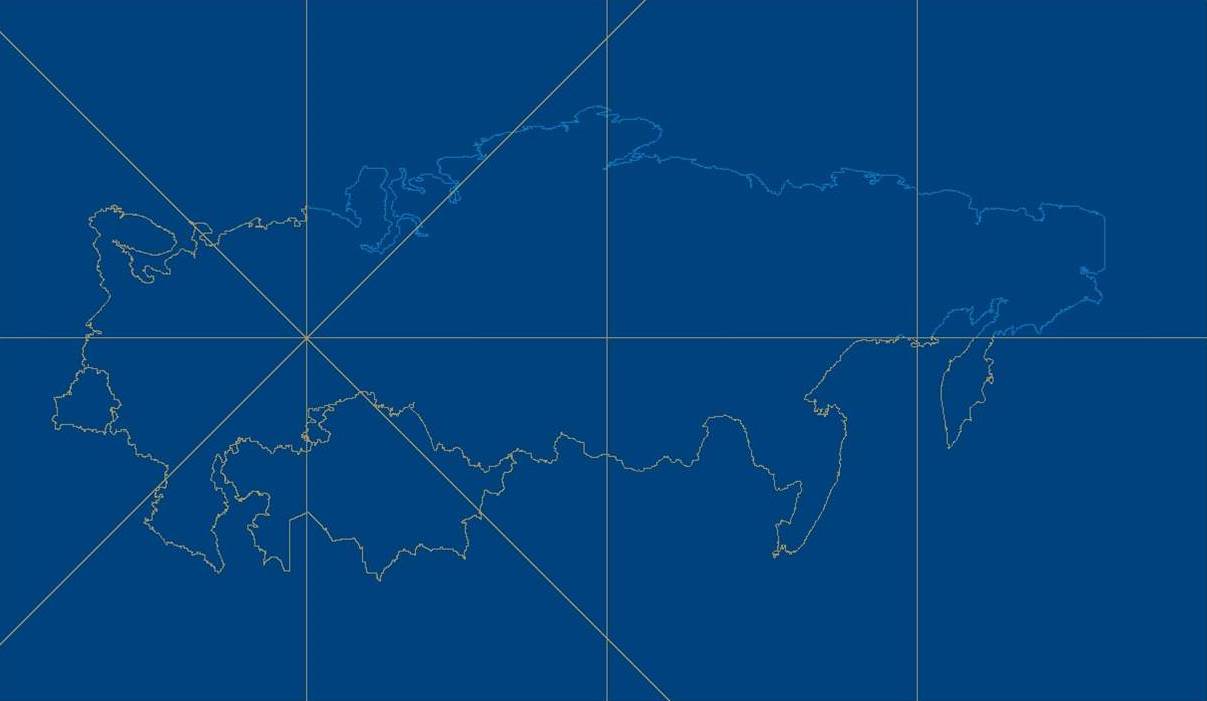 20
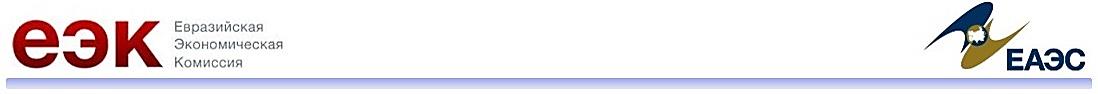 ЗАВЕРШЕНИЯ ТРАНЗИТА НА СКЛАДАХ УЭО
Зона таможенного контроля
Площадка УЭО
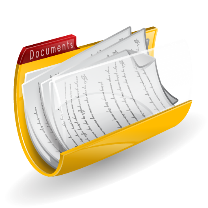 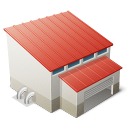 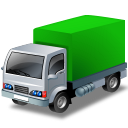 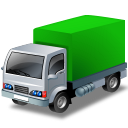 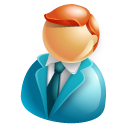 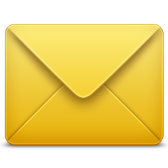 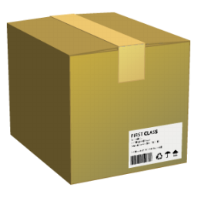 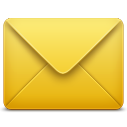 Сведения от перевозчика о номере ТД + транспортные (перевозочные) док-ты
Администрация УЭО
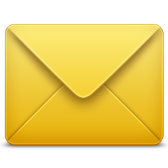 Осмотр т/с и СИ
Сведения о номере ТД
Уведомление от УЭО о принятии товара от перевозчика
УЭО принимает товар от перевозчика
Уведомление о завершении таможенной процедуры
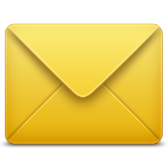 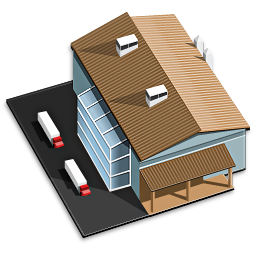 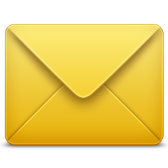 Уведомление о возможности снятия СИ или о запрете и намерении провести ТД или ТО
Таможня
21
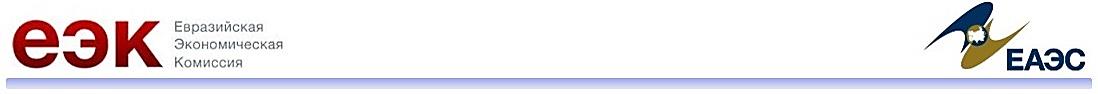 ОСОБЕННОСТИ ПРОВЕДЕНИЯ ТАМОЖЕННОГО КОНТРОЛЯ В ОТНОШЕНИИ УЭО
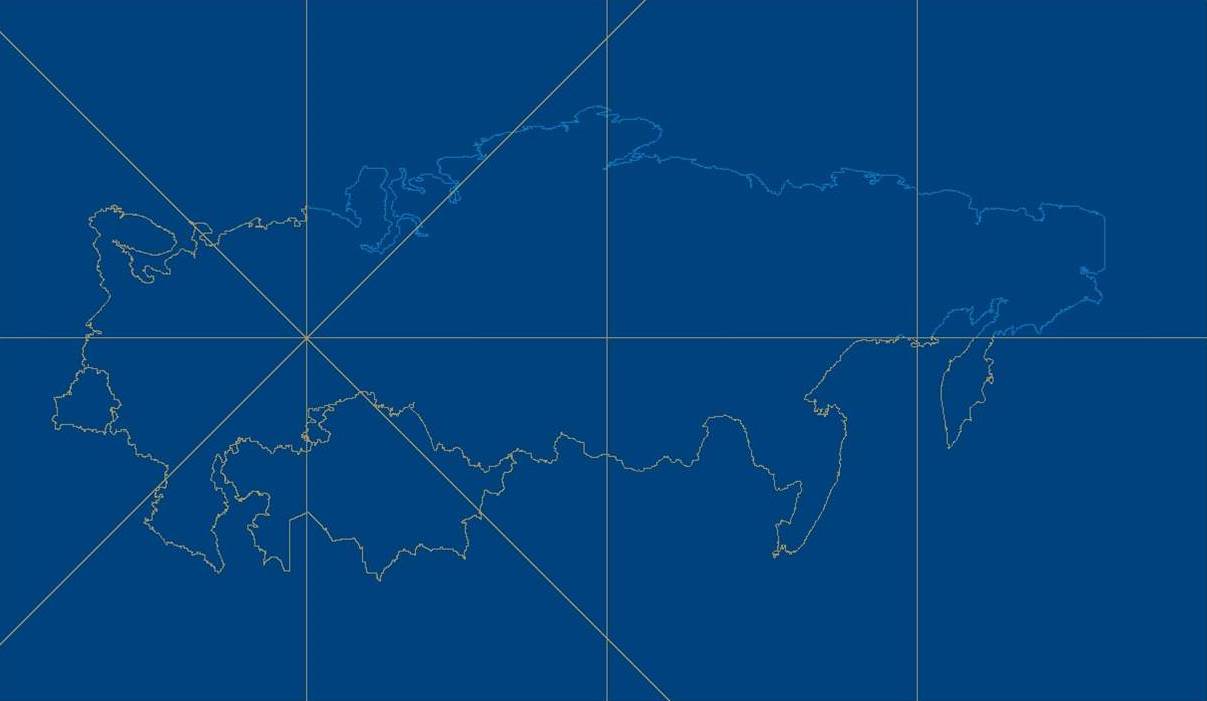 22
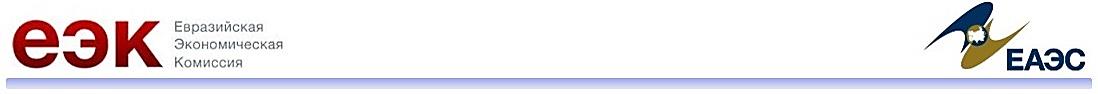 ВЗАИМОДЕЙСТВИЕ ТАМОЖЕННЫХ ОРГАНОВ И УЭО
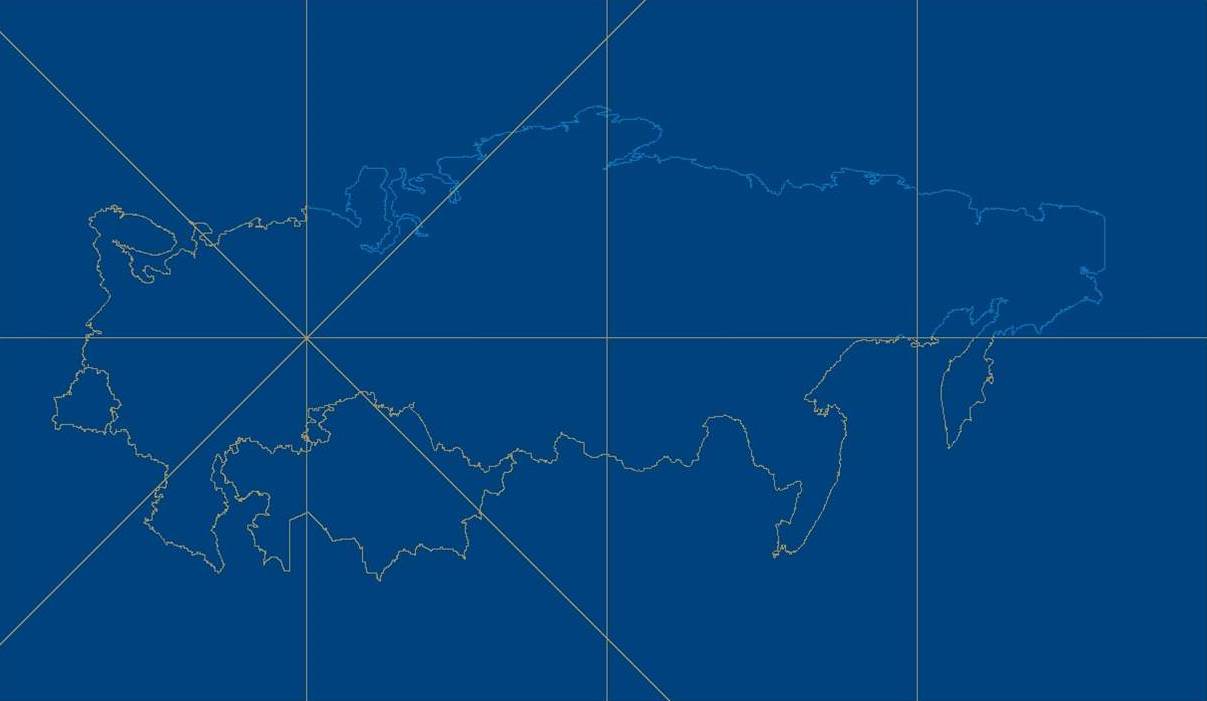 23
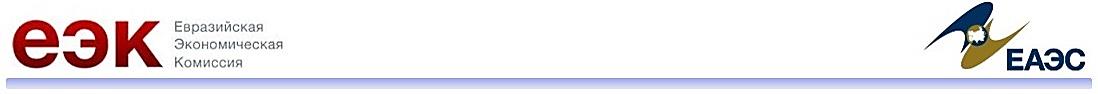 СТАТУС УЭО
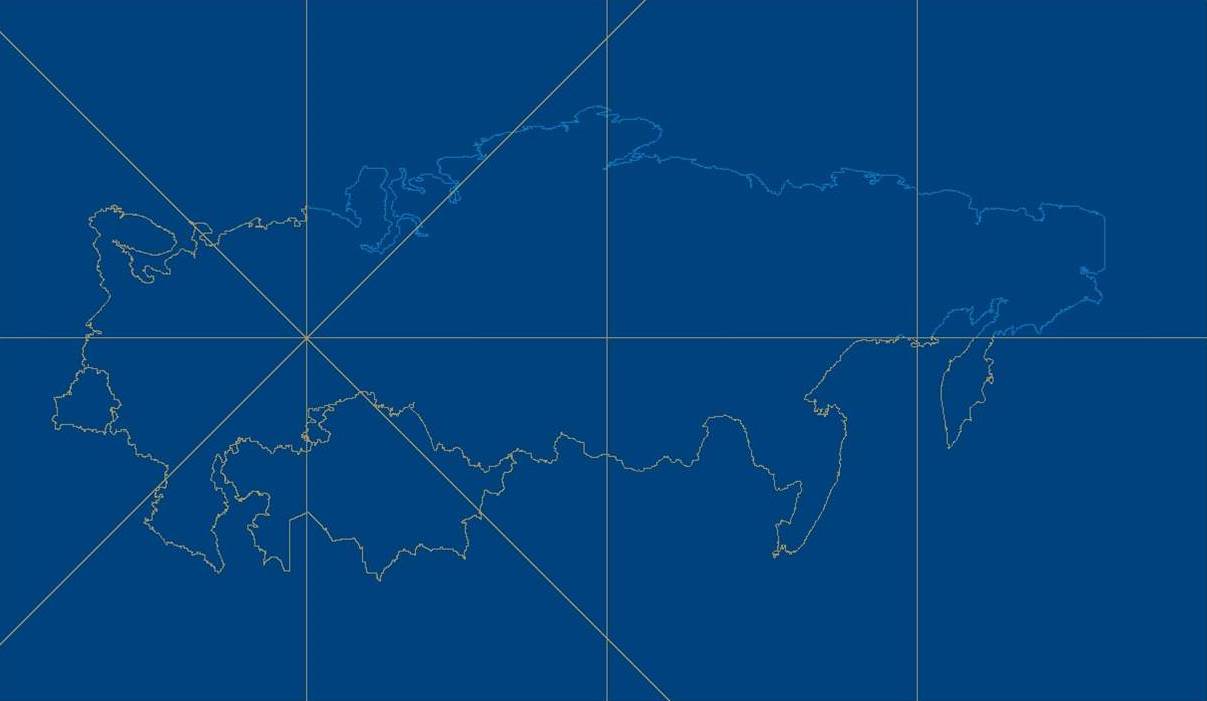 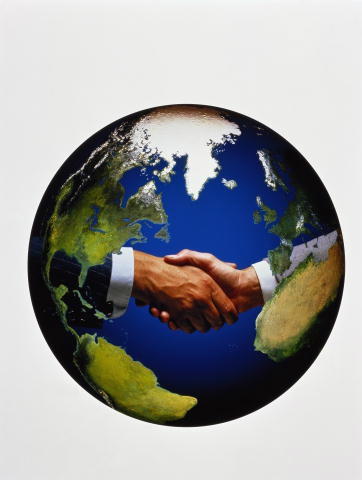 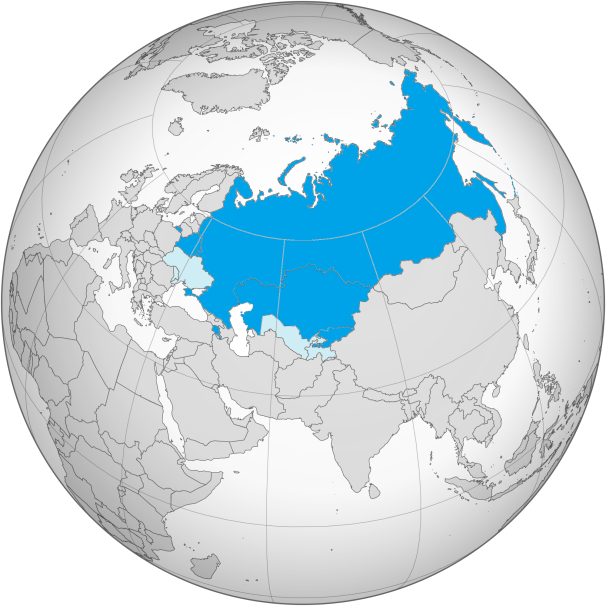 Возможность взаимного признания статуса УЭО с государствами, не являющимися членами Союза
ЕАЭС
Признается статус УЭО на всей территории Союза
24
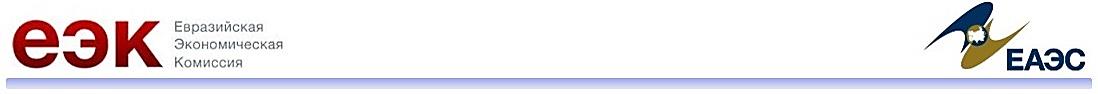 ПЕРЕХОДНЫЕ ПОЛОЖЕНИЯ
25
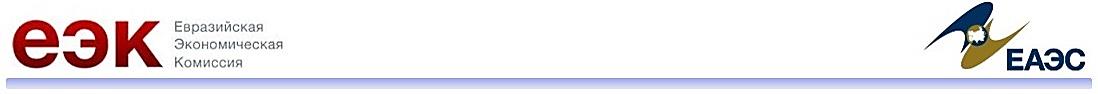 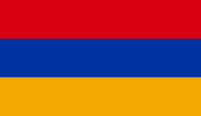 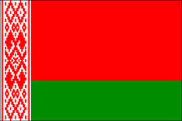 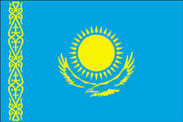 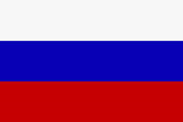 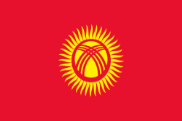 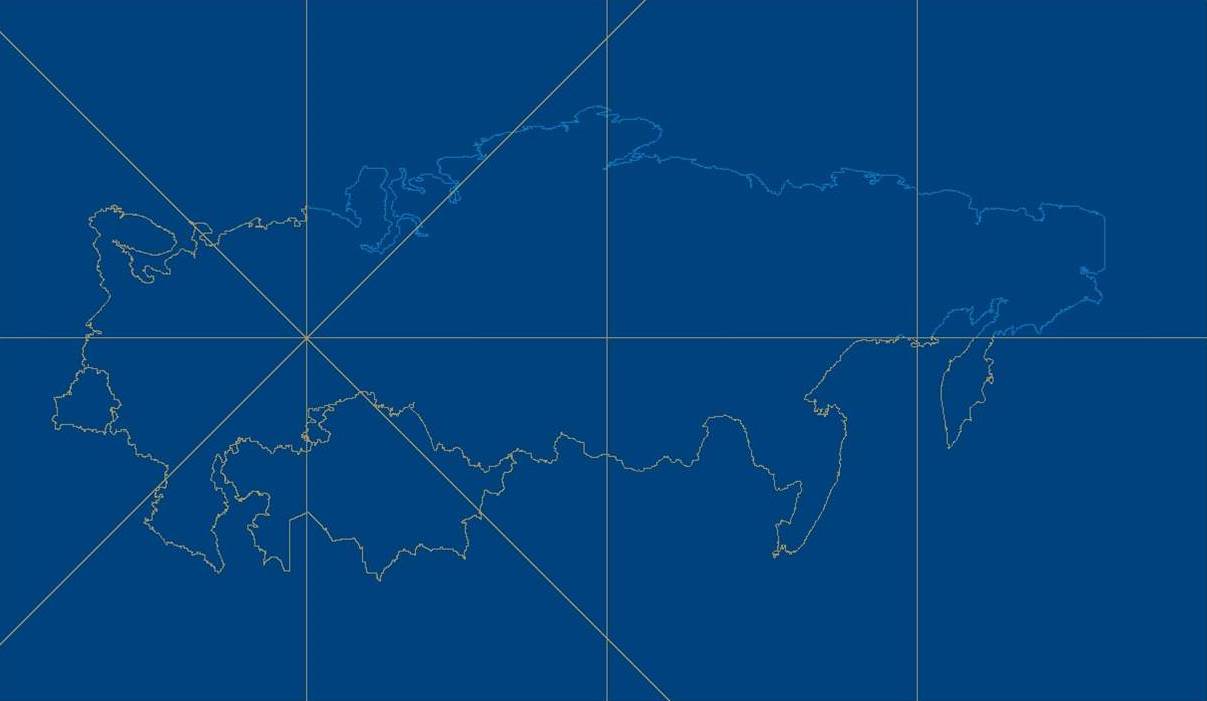 Спасибо за внимание !
Козаев Вадим Русланович
kozaev@eecommission.org
г. Москва, 2017